Land Art
Andy Goldsworthy

Richard Long
ANDY GOLDSWORTHY British sculptor, photographer and environmentalist who produces site specific and land art. He lives and works in Scotland
This Photo by Unknown Author is licensed under CC BY-SA-NC
This Photo by Unknown Author is licensed under CC BY
Circles and spirals in nature
This Photo by Unknown Author is licensed under CC BY-NC-ND
This Photo by Unknown Author is licensed under CC BY-SA-NC
This Photo by Unknown Author is licensed under CC BY
Using natural materials
This Photo by Unknown Author is licensed under CC BY
This Photo by Unknown Author is licensed under CC BY
Colour contrasts
This Photo by Unknown Author is licensed under CC BY-NC-ND
This Photo by Unknown Author is licensed under CC BY-SA
Using leaves
This Photo by Unknown Author is licensed under CC BY-NC-ND
This Photo by Unknown Author is licensed under CC BY-SA-NC
Nature mandalas - leaves
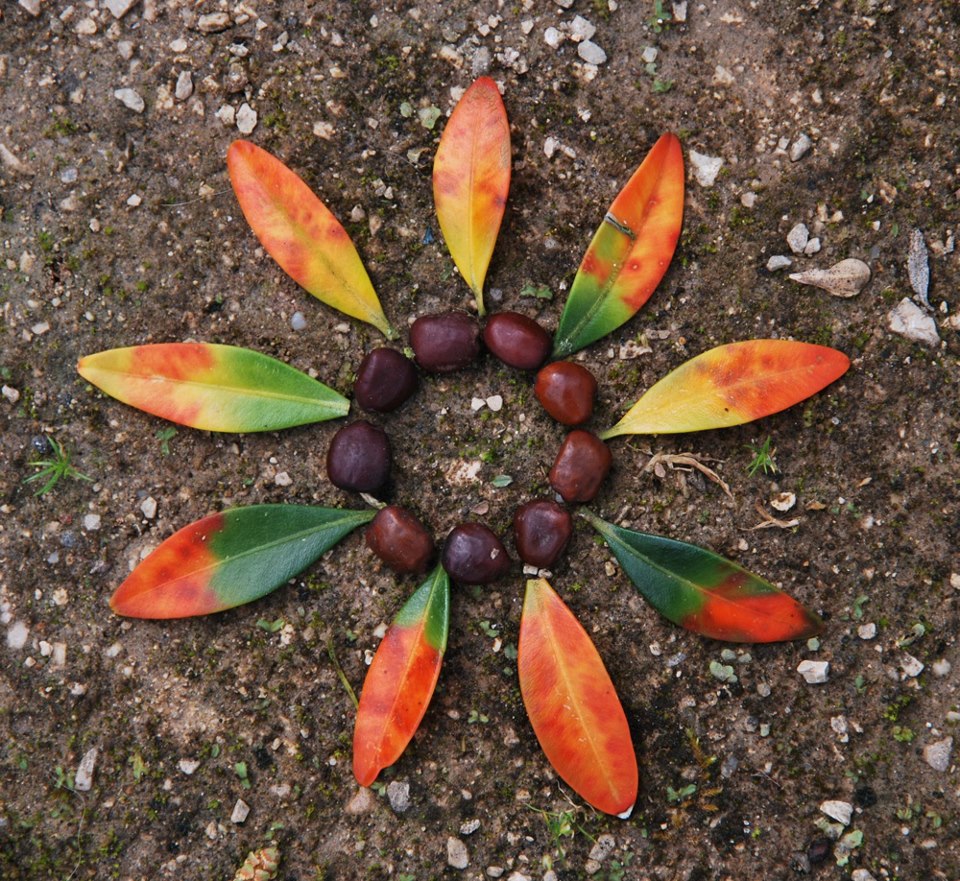 This Photo by Unknown Author is licensed under CC BY
This Photo by Unknown Author is licensed under CC BY-NC-ND
This Photo by Unknown Author is licensed under CC BY-SA-NC
Leaves and flowers
This Photo by Unknown Author is licensed under CC BY-SA-NC
This Photo by Unknown Author is licensed under CC BY-NC-ND
Nature mandalas
This Photo by Unknown Author is licensed under CC BY
This Photo by Unknown Author is licensed under CC BY-NC-ND
Patterns in nature
This Photo by Unknown Author is licensed under CC BY-SA-NC
Shells and stones
This Photo by Unknown Author is licensed under CC BY-NC-ND
This Photo by Unknown Author is licensed under CC BY
Richard LongLives and works in Bristol.Longs art is about freedom, lightness and mobility. It often involves the walk as part of the artwork; marking place, locality, time, distance and measurement. He looks at how raw materials affect his humanity and scale in the reality of a landscape. Spirals and circles are often used to reflect natural patterns.
This Photo by Unknown Author is licensed under CC BY-SA-NC
Richard Long has been short listed for the prestigious Turner Prize four times.
This Photo by Unknown Author is licensed under CC BY-SA
This Photo by Unknown Author is licensed under CC BY-SA
This Photo by Unknown Author is licensed under CC BY-NC-ND
Stones in circles
This Photo by Unknown Author is licensed under CC BY-SA-NC
This Photo by Unknown Author is licensed under CC BY-NC-ND
His work sits well in a gallery space too
This Photo by Unknown Author is licensed under CC BY-SA-NC
This Photo by Unknown Author is licensed under CC BY-SA-NC
Stones and straight lines
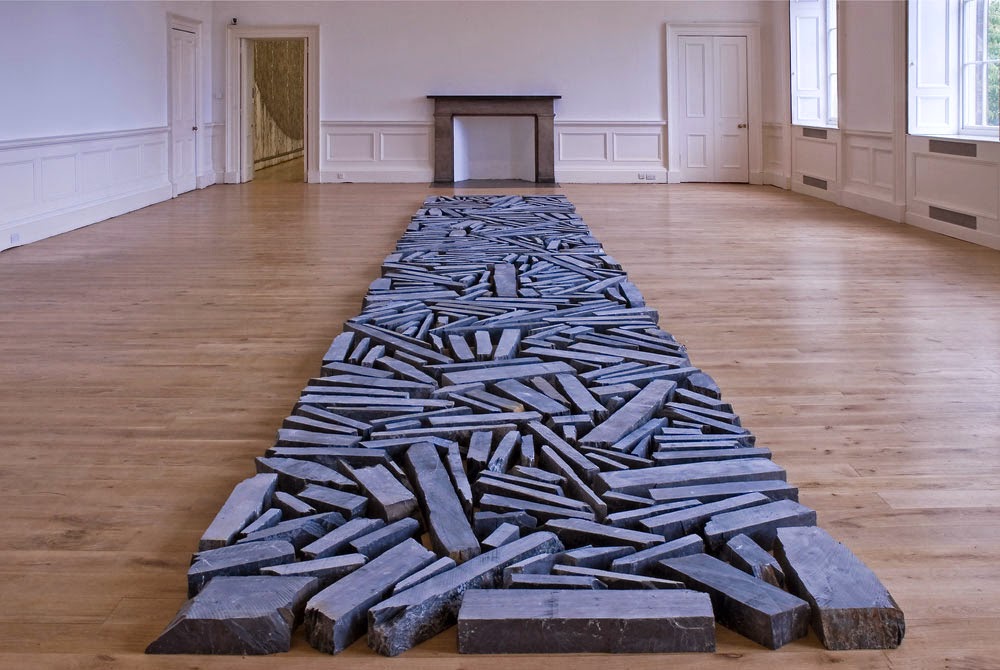 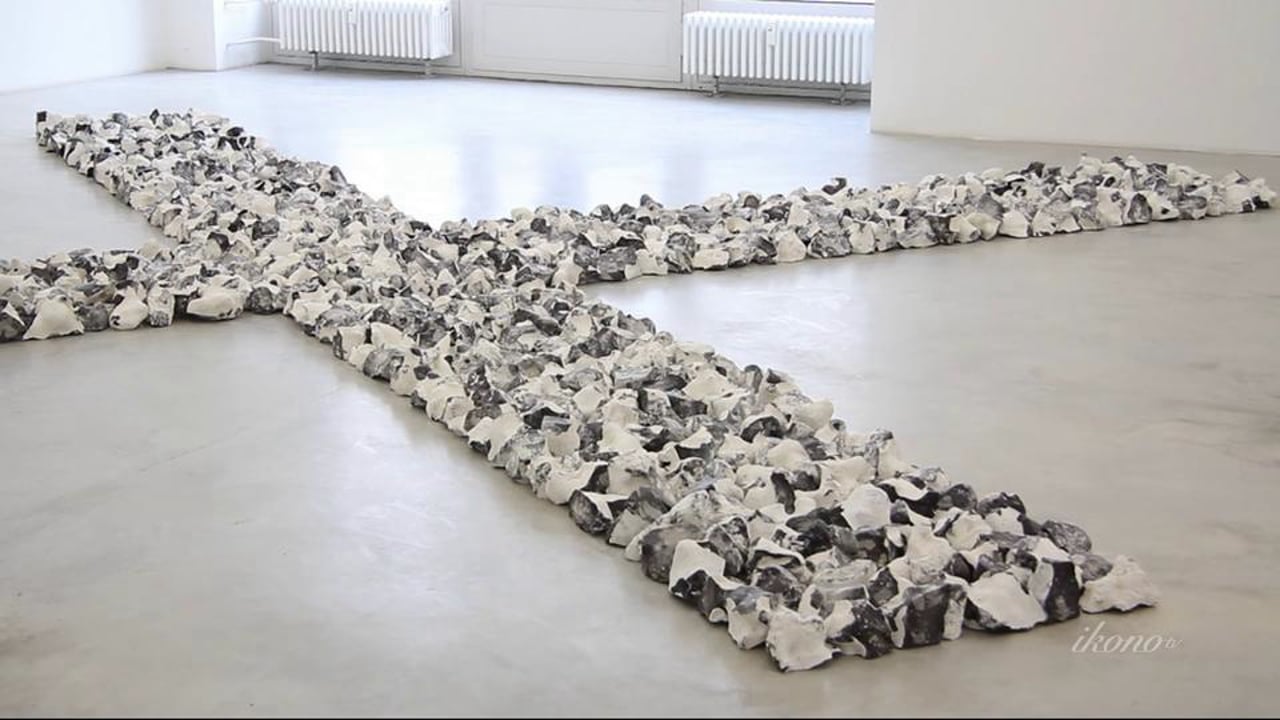 This Photo by Unknown Author is licensed under CC BY-SA
This Photo by Unknown Author is licensed under CC BY-SA-NC
This Photo by Unknown Author is licensed under CC BY-NC-ND
This Photo by Unknown Author is licensed under CC BY-SA
Circles and spirals
This Photo by Unknown Author is licensed under CC BY-SA-NC
This Photo by Unknown Author is licensed under CC BY-NC-ND
Mud works
This Photo by Unknown Author is licensed under CC BY-NC-ND
This Photo by Unknown Author is licensed under CC BY-NC-ND